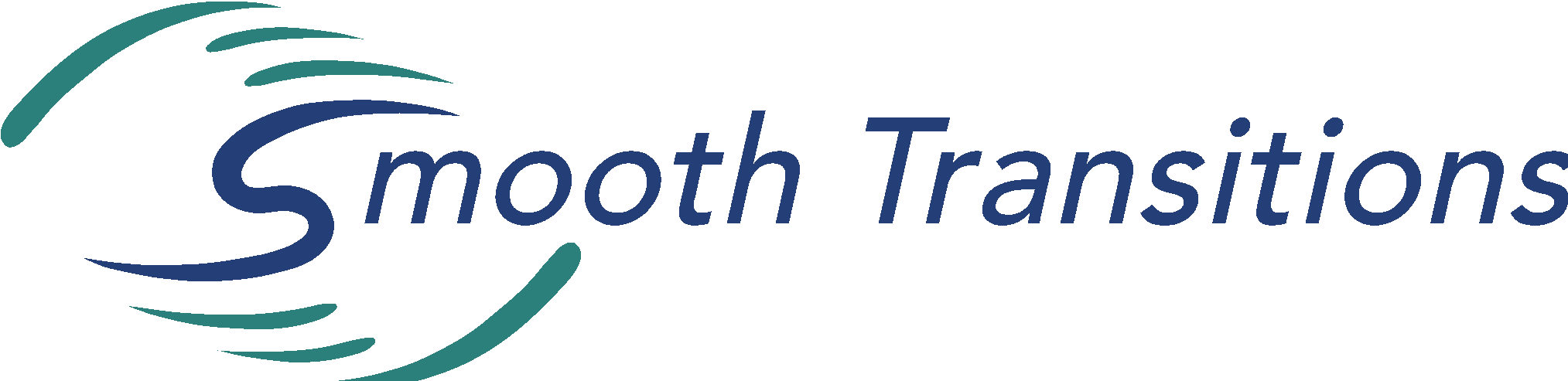 Smooth Transitions™
 Quality Improvement Program

Improving Hospital Transfers from Planned Community-based Births
Hospital Name
2023
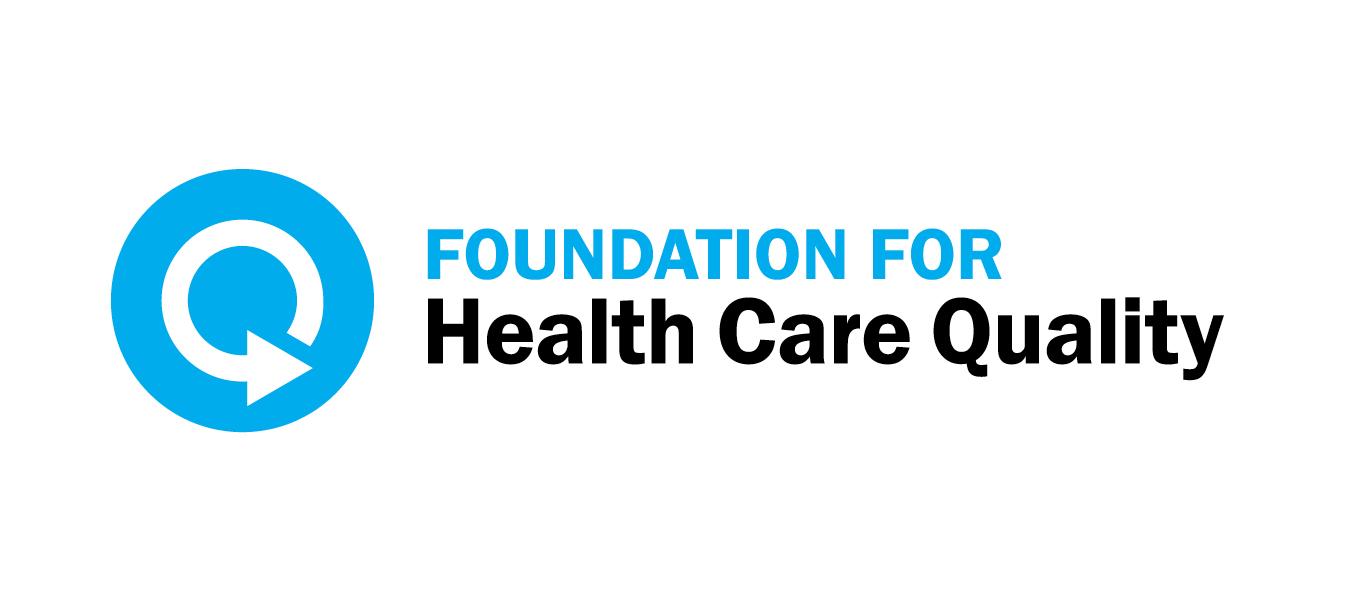 [Speaker Notes: Melissa:  INTRODUCTIONS

Thank you for inviting me here today.  I’m going to briefly re-introduce Smooth Transitions to you, a quality-improvement program at the Foundation for Health Care Quality, based in Seattle, WA, designed to enhance the safety of hospital transfers from planned home and birth center births in Washington State.  NEXT SLIDE, please.]
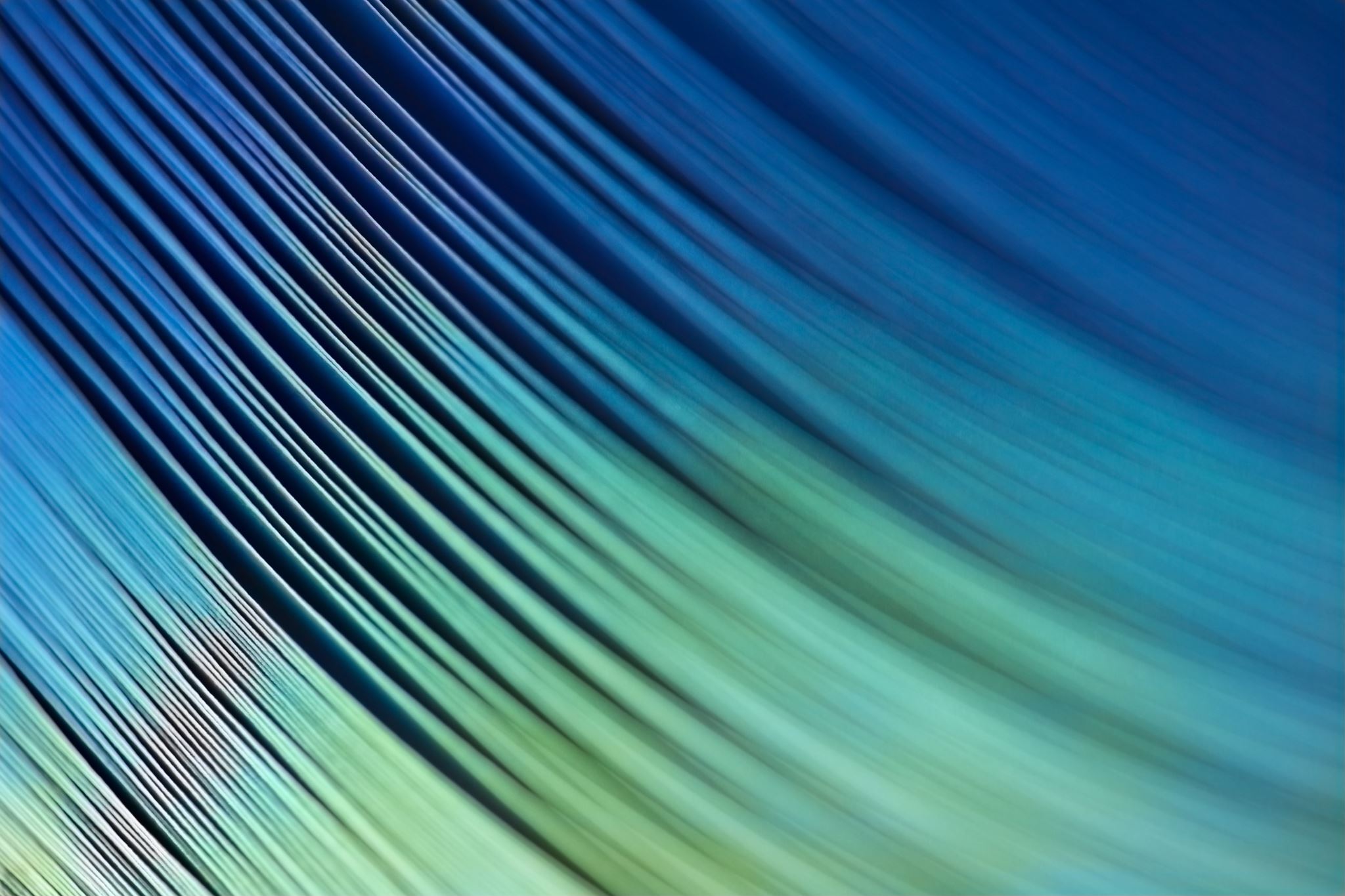 Smooth Transitions Quality Improvement Program
Launched in 2009 under the auspices of the Washington State Perinatal Collaborative
Since 2018, it has been housed at the Foundation for Health Care Quality
21 hospitals currently participating in the program; 7 additional hospitals are onboarding
[Speaker Notes: MELISSA:  (read the 1st 2 bullet points) There are currently 21 hospitals participating in Smooth Transitions at various levels of involvement. Some have received just an initial presentation; others are actively moving through the program steps.  It’s worth mentioning that a number of the hospitals that we’re onboarding this year are in rural parts of the state where access to perinatal services are limited. These 21 along with another 7 hospitals that are interested in the program, account for over 75% of the births in Washington state.  NEXT SLIDE, PLEASE]
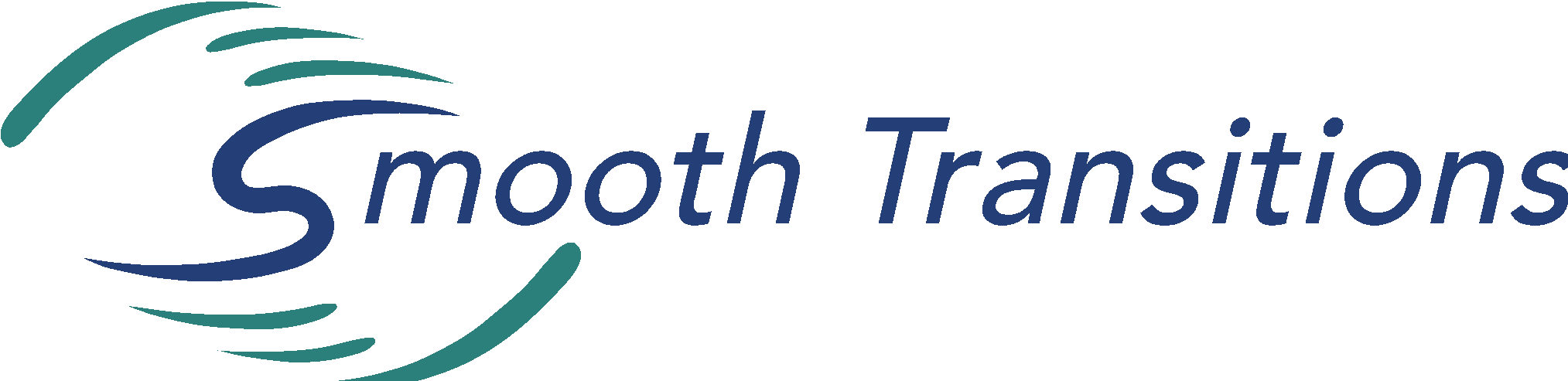 Foundation for Health Care Quality – OB COAP
Washington State Hospital Association (WSHA)
Midwives’ Association of Washington State (MAWS)
Washington State Obstetrical Association (WSOA)
Washington Chapter of AWHONN
Washington State Department of Health (DOH)
Washington Affiliate of the ACNM
Washington Alliance for Responsible Midwifery (WARM)
OB Hospitalist Group, Inc (OBHG)
Grants from American Institutes for Research (AIR), the WA Dept of Health, and the Yellowchair Foundation
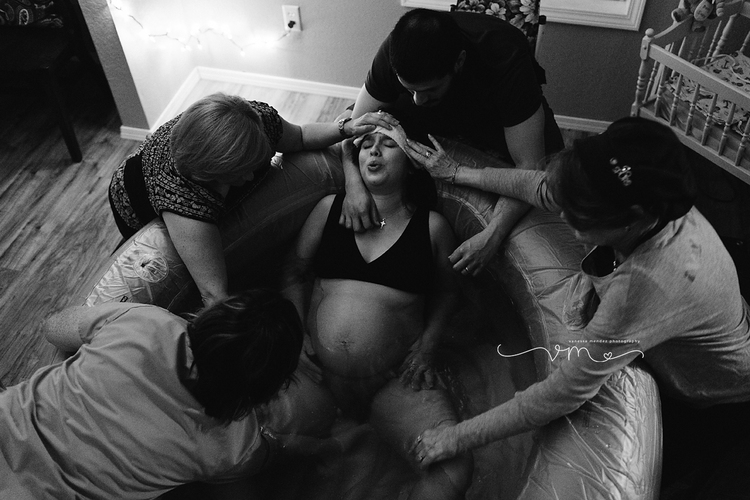 [Speaker Notes: MELISSA: These are the different groups that support ST.  Discuss the importance of multi-stakeholder “buy in.” In particular, the involvement of the WA State Hospital Association has helped us grow the program significantly and their participation really underscores the message that the safety of hospital transfers must be addressed at a systems level. Smooth Transitions is led by an interdisciplinary group that meets quarterly and provides direction to the program.   There is representation from OB, CNMs, EMS, LMs, WSHA, PEDs, Neonatology, MFM, NURSING, the DOH, and a doula.  We’re looking for a consumer member in case someone has any ideas of a client that would be interested in this QI work.  NEXT SLIDE, please.]
Mission: 

To address our shared responsibility for improving 
hospital transfers from planned community-based 
births to promote greater patient safety and satisfaction. 

Goals:
Improve whole person safety* and efficiency of the transfer process through the establishment of system-wide protocols
Collect and analyze transfer outcome data for the purpose of quality improvement
Build greater collaboration between community-based midwives, EMS, and hospital care team
Enhance the patient experience of care when transfers occur
Smooth Transitions
[Speaker Notes: MELISSA: Here are the program’s Mission and Goals. We want to make sure you all know that, when we talk about shared responsibility, we really mean it.  When we present to hospitals, of course, we focus primarily on what you can do to improve transfers from planned community-based births.  But we’re equally committed to engaging midwives in this conversation about best practices with regard to hospital transfers, as well as EMS providers. There’s work to do on all sides. 

We recently updated and expanded the 1st goal to include whole person safety which refers to how Smooth Transitions considers “safety” to encompass emotional, psychological, social, cultural, spiritual, and physical processes and outcomes. 

NEXT SLIDE, please.]
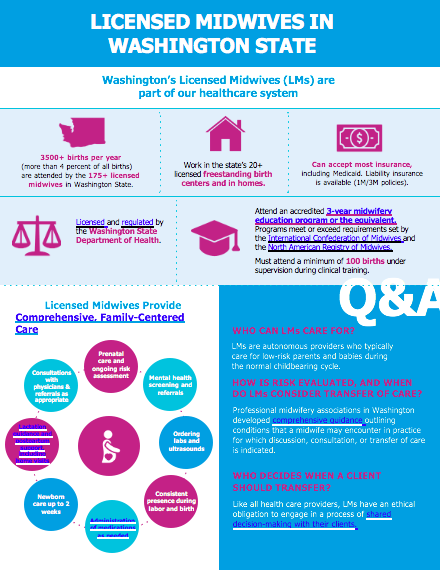 [Speaker Notes: MELISSA: To refresh your understanding of licensed midwives in WA state, ST recently developed an infographic to demonstrate education and training, scope of practice, professional information, statistics, and relevant research.  We hope this is a helpful tool to promote greater understanding within the medical and EMS communities about the care that community midwives provide to birthing people and their babies. NEXT SLIDE, PLEASE.]
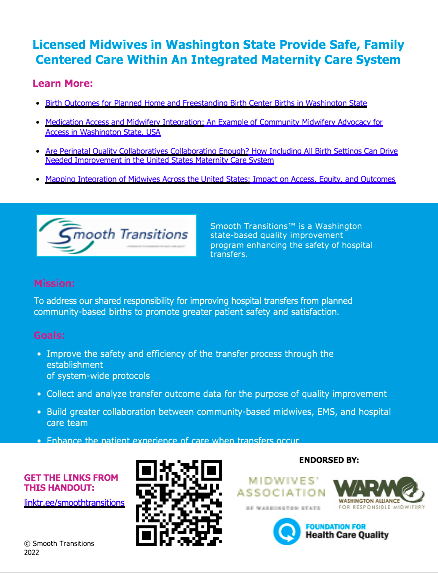 [Speaker Notes: MELISSA: On the second page of the infographic, there’s a list of some recent publications and research relevant to community midwifery in Washington state. And there’s some general information about Smooth Transitions’ mission and goals. You can find this infographic on the ST resource page. It contains live links and a QR code to the resources referenced for hard copy use. Though since we published the infographic we just published an article in the JMWH about ST, which has open access and the link is on our resource page.  NEXT SLIDE, PLEASE]
Complete newborn exam at birth 
Care for the newborn (up to 2 weeks)
Home/clinic visits (24hr, 3-5d, 1-2wk), phone calls, and final postpartum visits at 6-8 weeks
Newborn metabolic screening
CCHD screening
Newborn hearing screening
Weight checks 
Jaundice assessment-labs prn
RH negative protocol-RHIG
Hepatitis B Vaccine
Breastfeeding support
Screening for postpartum mood disorders
Referrals to newborn care providers and lactation specialists prn
Postpartum & Newborn Care
[Speaker Notes: MELISSA:  I also wanted to highlight the comprehensive care that LMs provide to newborns and postpartum parents.  Understanding this care model is helpful for hospital providers discharging patients back into midwifery care after a transfer. NEXT SLIDE, please.]
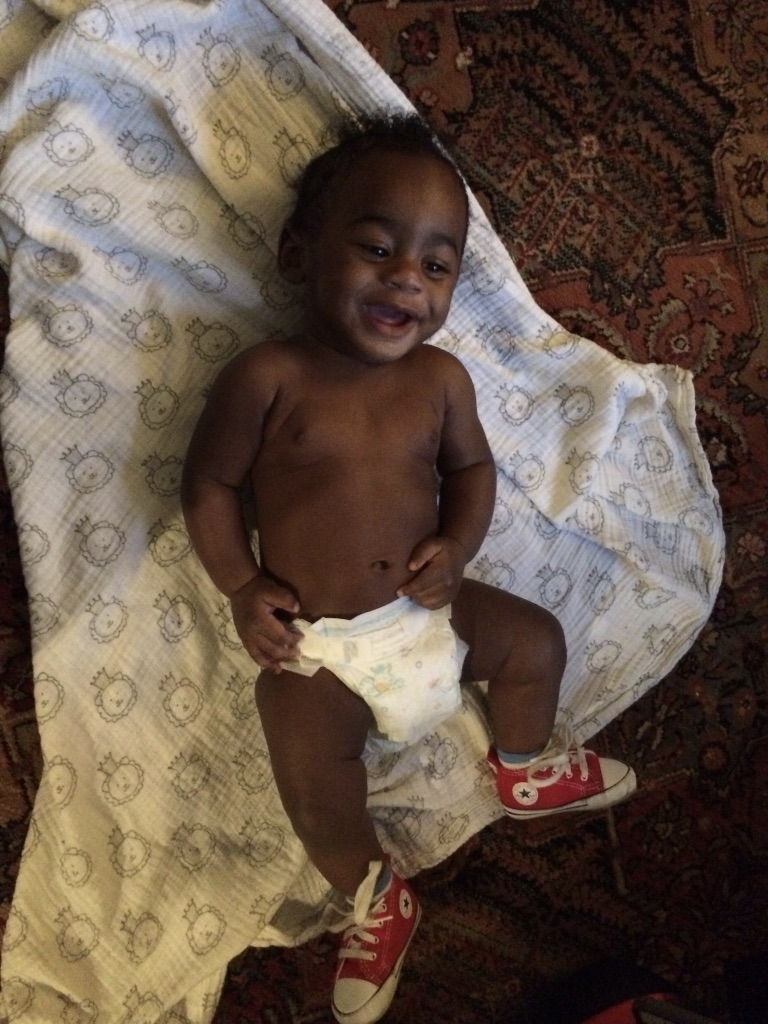 WA State Birth Data (2020)
Total births *        			84,259
Hospitals               			80,581           95.6%	
Freestanding Birth Centers          	  1,426              1.7%
Home Births           		  	  2,147              2.5%

* Includes federal facilities, born on arrival, other unknowns



WA State Department of Health, Center for Health Statistics, (9/27/21) personal communication, Justin Weisser, Epidemiologist, Washington State Department of Health (2020)
[Speaker Notes: MELISSA: I wanted to quickly share how prevalent community birth is in WA and note that, as in every other state, we’ve seen a significant increase in community birth between 2018 and 2020 likely due, in part to the COVID pandemic. NEXT SLIDE, please.]
Community Birth OutcomesMAWS Data in OB COAP 2015 - 2020
11,442 planned community births (at time of labor)
85% of these births (n=9,737) occurred in their intended location (home or birth center)
Overall c-section rate was 5.3% (n=608) 
Nulliparous c-section rate was 12.4% (n=507)
Multiparous c-section rate/no prior history of c-section was 1.0% (n=72)
Multiparous c-section rate/labor after prior c-section was 10.7% (n=29)
Spontaneous vaginal birth rate was 93.8% (n=10,733)
Physiologic birth rate was 84.1% (n=9,626)



Nethery, Elizabeth MSC, MSM; Schummers, Laura ScD; Levine, Audrey BA; Caughey, Aaron B. MD, PhD; Souter, Vivienne MBChB, MD; Gordon, Wendy DM, MPH Birth Outcomes for Planned Home and Licensed Freestanding Birth Center Births in Washington State, Obstetrics & Gynecology: November 2021 - Volume 138 - Issue 5 - p 693-702 doi: 10.1097/AOG.0000000000004578
[Speaker Notes: MELISSA: Taking a closer look at WA state community midwives, I wanted to share some outcome data that was published fairly recently (some of you may have seen it).  According to a recent study in the Green Journal, over a 5 ½-year period, there were 11,442 planned community births in WA attended by midwives who are professional members of MAWS (the Midwives’ Association of Washington State). This data comes from the OB Clinical Outcomes Assessment Program (OB COAP) also based at the Foundation for Health Care Quality.  85% of these births occurred in their intended setting. Note that the overall c-section rate was 5.3% (12.4% for nulliparas and 1.0% for multiparas with no prior c-section). 

The overall rate of physiologic birth was 84.1%, using ACOG’s reVITALize definition of “spontaneous labor and spontaneous vaginal delivery without epidural, other pharmaceutical pain medication or augmentation of labor with oxytocin” although we allowed for AROM in this analysis because this variable wasn’t captured in our dataset. The physiologic birth rate associated with community birth is notable because it’s SO much higher than the physiologic birth rate in OB COAP hospitals, even compared with CNM-led care. Not only is physiologic birth a quality metric that is getting greater attention nationally, but according to the most recent Listening to Mothers in California report, birthing people are increasingly wanting to avoid birth interventions unless necessary. NEXT SLIDE, please.]
Community Birth Transfers Data in OB COAP 2015 - 2020
Intrapartum transfer rate							14.9% (1,705)	
	Nulliparous transfer rate						32.3% (1,326)
	Multiparous transfer rate					 	 5.2% (379)
C-section rate for transfers						35.7% (608)
Postpartum transfer rate (<6 hours after birth)			 	 2.9% (284)
Postpartum hospital admissions rate (<6 hours – 30 days PP)		 	 1.0% (117)
Neonatal transfer rate (<6 hours after birth)			  	  2.1% (201)
Neonatal hospital admission rate(>6 hours – 30 days after birth)	  	  2.3% (266)
Perinatal death rate (intrapartum + neonatal < 7 days)		  	  0.87% (10)												

Nethery, Elizabeth MSC, MSM; Schummers, Laura ScD; Levine, Audrey BA; Caughey, Aaron B. MD, PhD; Souter, Vivienne MBChB, MD; Gordon, Wendy DM, MPH Birth Outcomes for Planned Home and Licensed Freestanding Birth Center Births in Washington State, Obstetrics & Gynecology: November 2021 - Volume 138 - Issue 5 - p 693-702 doi: 10.1097/AOG.0000000000004578
[Speaker Notes: MELISSA: This is what the transfer data looks like.  Among those who transfer intrapartum, the c-section rate is 35.7%. According to the lead author on the study that analyzed this data, approximately 60% of the intrapartum transfers were for non-urgent indications (mostly pain relief and/or augmentation of labor). These non-urgent scenarios are ideal for MW2MW transfers, although this is not an option at every hospital.  NEXT SLIDE, PLEASE.]
Smooth Transitions
[Speaker Notes: MELISSA: Shifting now to Smooth Transitions, these are the basic components of the program: We begin with an initial presentation to hospitals (this is basically what we’re doing today), then we co-create transfer protocols (for the pregnant person and newborn); begin to have regularly perinatal transfer committee meetings; and collect qualitative data through surveys that capture the experiences of everyone involved in transfers. 

In case you weren’t aware, ST developed online survey tools to capture qualitative data on hospital transfers from planned community-based births.  We are using the rich data from these surveys to get a 360-degree view on how transfers are going, from the perspective of the nurses, the receiving providers (OB, family MD, or CNM), the community midwife, and the patient.  We also have an EMS survey for use when an emergent transfer occurs.  This data gets de-identified and reviewed regularly at the PTC meetings.  This is a really valuable opportunity to provide and receive feedback. 

Lastly, we engage in creative problem solving to improve the quality of care and patient experience.  Talk about some examples of this…  

NEXT SLIDE, PLEASE]
A closer look
Perinatal Transfer Committee Meetings

Meet regularly (~4x/year)
Examine what’s working/not working, any trends with transfers?
Explore opportunities for interdisciplinary skills training and continuing education based on identified needs 
Develop additional QI opportunities
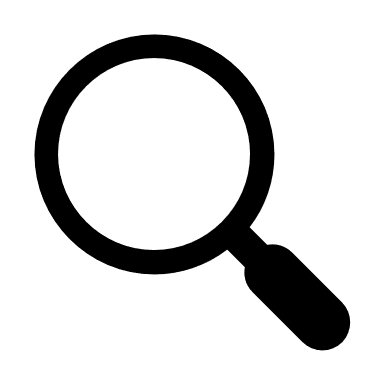 [Speaker Notes: MELISSA: The PTC meetings typically occur quarterly and includes leadership from the hospital (representation from charge nursing, OBs, CNMs, peds, NICU) and all the community midwives that would potentially transfer to the hospital.

For those of you who have never attended a PTC meeting, there is space for a hospital update, specifically around covid, staffing, and capacity.  We also see if there are any community midwife updates-for example a new birth center is opening or changing ownership.  There is always dedicated time to talk about how transfers are going from both sides, what’s working, what’s not, are there any trends?  I prepare a report of the survey data ST receives which we review.  

One of the most important aspects of PTC meetings is the relationship-building, getting to know one another outside the context of transfers which can be stressful events. What I see, is that over time, and once the intrapartum, immediate postpartum and newborn transfers are working well, the relationship evolves into developing additional QI opportunities around perinatal care and creative problem solving-such as:  MW2MW transfer, access to prenatal US, ECV, PTL assessment, iron infusion, therapeutic rest, EMR access, early discharge, and collaborative care with higher risk patients.  These meetings are becoming protected.

NEXT SLIDE, PLEASE]
Surveys	Receiving Provider	Nursing	EMS	Community Midwife	Client
[Speaker Notes: MELISSA:  This is what our ST survey posters look like.  Participating hospitals have them in their nursing stations, break rooms, or wherever it works so that nurses and receiving providers can see them and be reminded to fill them out. NEXT SLIDE, please.]
On the Horizon
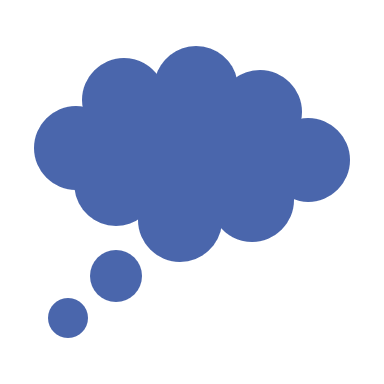 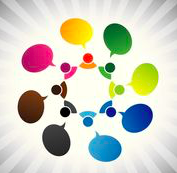 [Speaker Notes: MELISSA:  This is what ST is currently working on .

Being able to have community-based midwives participate in varying levels of protected reviews with hospital providers and EMS under the auspices of the WA Department of Health’s Coordinated Quality Improvement Program (CQIP) is our next goal.  ST has CQIP protection for two different confidential review processes, both of which are intended to be educative and non-punitive: 

Internal reviews take place during regular Perinatal Transfer Committee meetings at participating hospitals will focus on system level improvement opportunities, and may include discussions about protocols, interprofessional communication, and patient/provider feedback.  We are working with participating hospitals on this now and are in the process of setting this up.  

We’ve been working on developing a neutral, 3rd-party review process that will be available to ST member hospitals and community-based midwives in Washington who want to supplement their own perinatal quality assurance program with a more objective review process. A multidisciplinary review team comprising members of the ST Leadership Team (or providers involved in the program) will review cases submitted for objective review by parties not involved in the specific case; these cases might focus on more controversial scope of practice issues and would involve a thorough review of records, interviews with parties involved, and, if relevant, a review of the literature. Upon completion of the review, recommendations will be shared with all parties involved.

Talk about the EMS-LM training-partnering with Pronto International

Talk about partnering with Team Birth-including community midwives in the beside huddle, emphasizing the provider to provider, warm handoff

Talk about CBDR-We are currently in the process of developing a community birth data repository (CBDR) within OB COAP that will capture outcomes on births attended by all WA LMs, not just MAWS members. Because the data points in this community birth module will align more closely with the information that hospitals in OB COAP collect, we’ll be able to directly compare community birth outcomes in WA with outcomes of similarly low-risk hospital patients. 

Best Practices for Community Midwives re Hospital Transfers (doc for preparing Clients for Transfer)

NEXT SLIDE, please.]
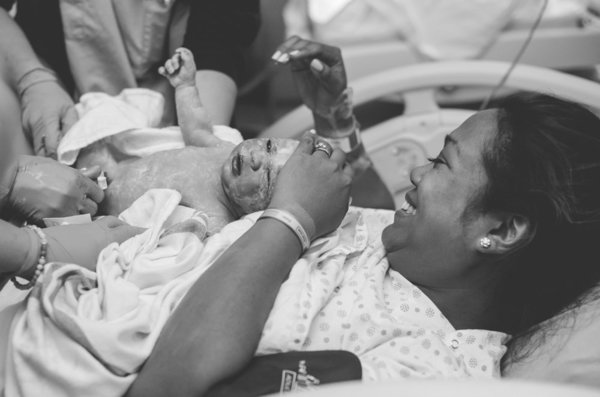 [Speaker Notes: MELISSA:  In closing, I just want to circle back to the importance of centering our shared patients.  When the plan that a family has made for one of the most extraordinary events of their lives goes sideways, a dramatic and sometimes traumatic shift occurs.  How that family’s providers navigate the necessary transfer of care can make all the difference, not only in the outcome of the birth, but in the family’s whole experience, no matter the outcome. NEXT SLIDE, please.]
Melissa Denmark
Smooth Transitions Program Coordinator
smoothtransitions@qualityhealth.org

qualityhealth.org/smoothtransitions
Thank You!
[Speaker Notes: MELISSA:  Here is my email address and the Smooth Transitions website.   Now if we have time, we can go to Q and A and discussion]